Genetics/th. ClassMENDELIAN GENETICS
Lecture 0ne
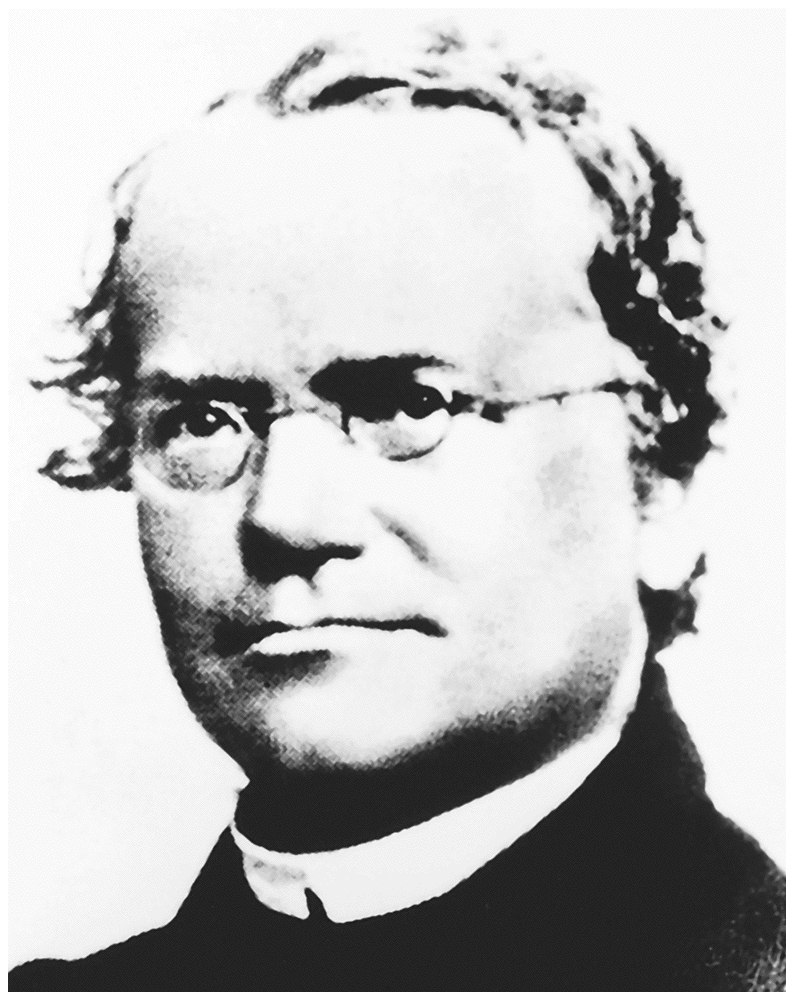 Gregor Mendel
Gregor Johann Mendel
Austrian monk
Studied the inheritance of traits in pea plants
Developed the laws of inheritance
Mendel's work was not recognized until the  Between 1856 and 1863, Mendel cultivated and tested some 28,000 pea plants
He found that the plants' offspring retained traits of the parents
Called the “Father of Genetics"
turn of the 20th century
Mendel was the first biologist to use Mathematics – to explain his results quantitatively.
Mendel predicted
	The concept of genes
	That genes occur in pairs
	 That one gene of each pair ispresent in the gametes
Mendel looked at seven traits or characteristics of pea plants:
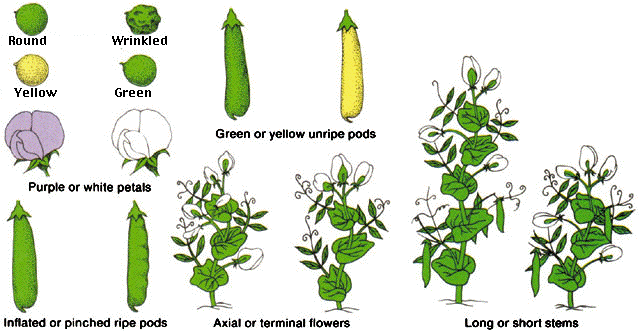 Homozygous – having identical genes (one from each parent) for a particular characteristic.
Heterozygous – having two different genes for a particular characteristic.

Dominant – the allele of a gene that masks or suppresses the expression of an alternate allele; the trait appears in the heterozygous condition.
Recessive – an allele that is masked by a dominant allele; does not appear in the heterozygous condition, only in homozygous.
Genotype – the genetic makeup of an organisms
Phenotype – the physical appearance 
	of an organism (Genotype + environment)

Monohybrid cross:  a genetic cross involving a single pair of genes (one trait); parents differ by a single trait.
P = Parental generation
F1 = First filial generation; offspring from a genetic cross.
F2 = Second filial generation of a genetic cross
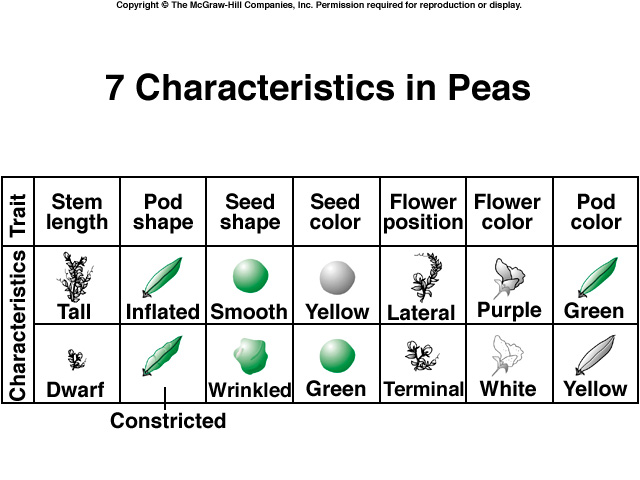 Mendel hand-pollinated flowers using a paintbrush

He could snip the stamens to 
prevent self-pollination

Covered each flower 
with a cloth bag

He traced traits through 
the several generations
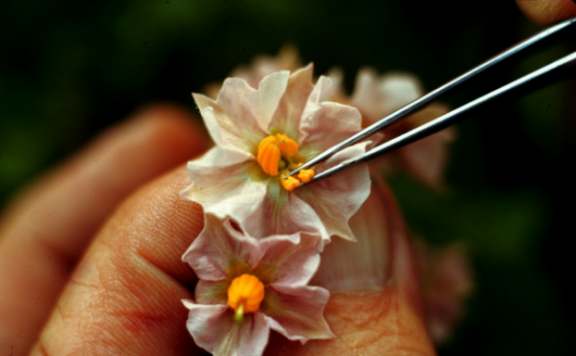 Generation “Gap”
Parental P1 Generation = the parental generation in a breeding experiment.
F1 generation = the first-generation offspring in a breeding experiment. (1st filial generation)
From breeding individuals from the P1 generation
F2 generation = the second-generation offspring in a breeding experiment. (2nd filial generation)
 From breeding individuals from the F1 generation
Mendel’s two Laws
1. Law of segregation
The two alleles for a trait segregate during gamete formation and only one allele for a trait is carried in a gamete. The gametes combine at random
(In other words:A cell contains two copies of a particular gene, they separate when a gamete is made).
2. Law of Independent Assortment
Alleles from one trait behave independently from alleles for another trait. Traits are inherited independently from one another
Law of Dominance
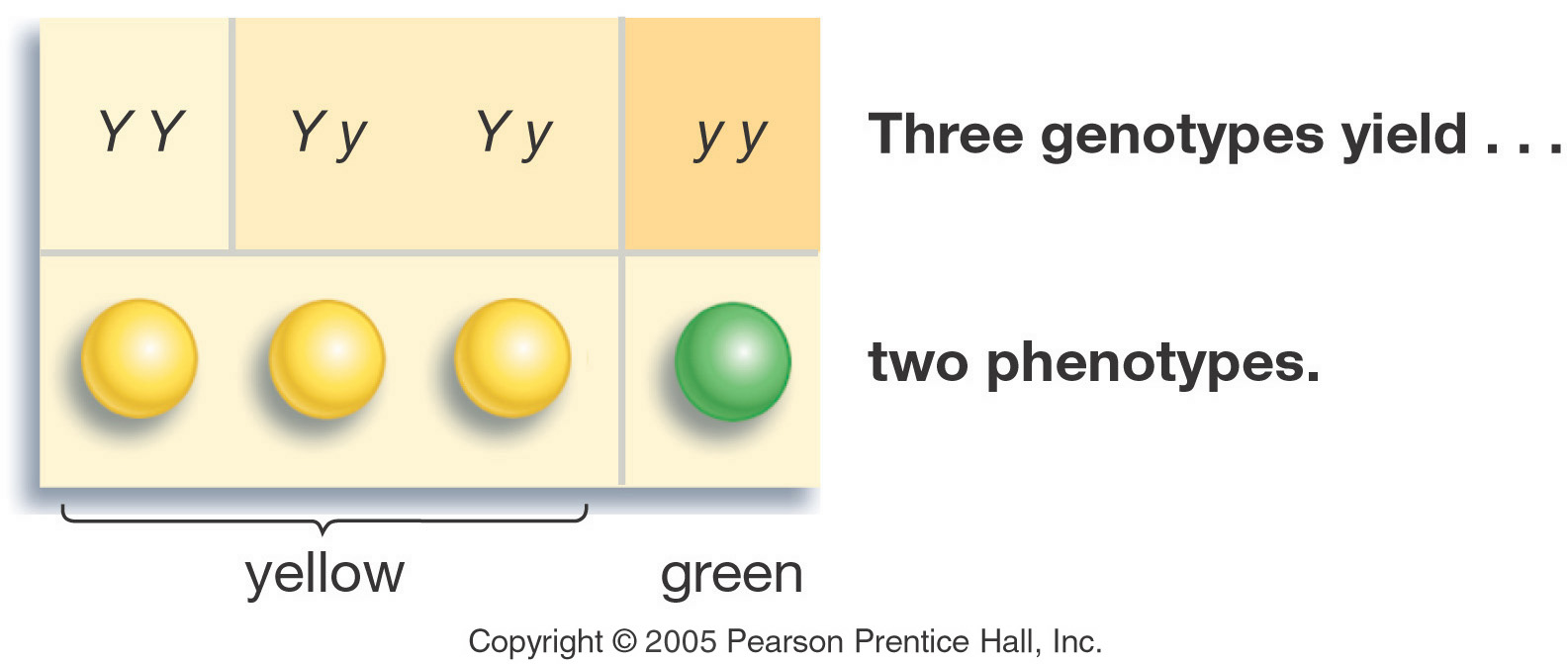 Monohybrid cross
Parents differ by a single trait.
Crossing two pea plants that differ in stem size, one tall one short
	T = allele for Tall
	t = allele for dwarf

	TT = homozygous tall plant
	t t = homozygous dwarf plant
	
	T T     t t
P = parentals
true breeding,
homozygous plants
T T     t t
(tall)           (dwarf)
T t
     (all tall plants)
F1  = generation 
is heterozygous
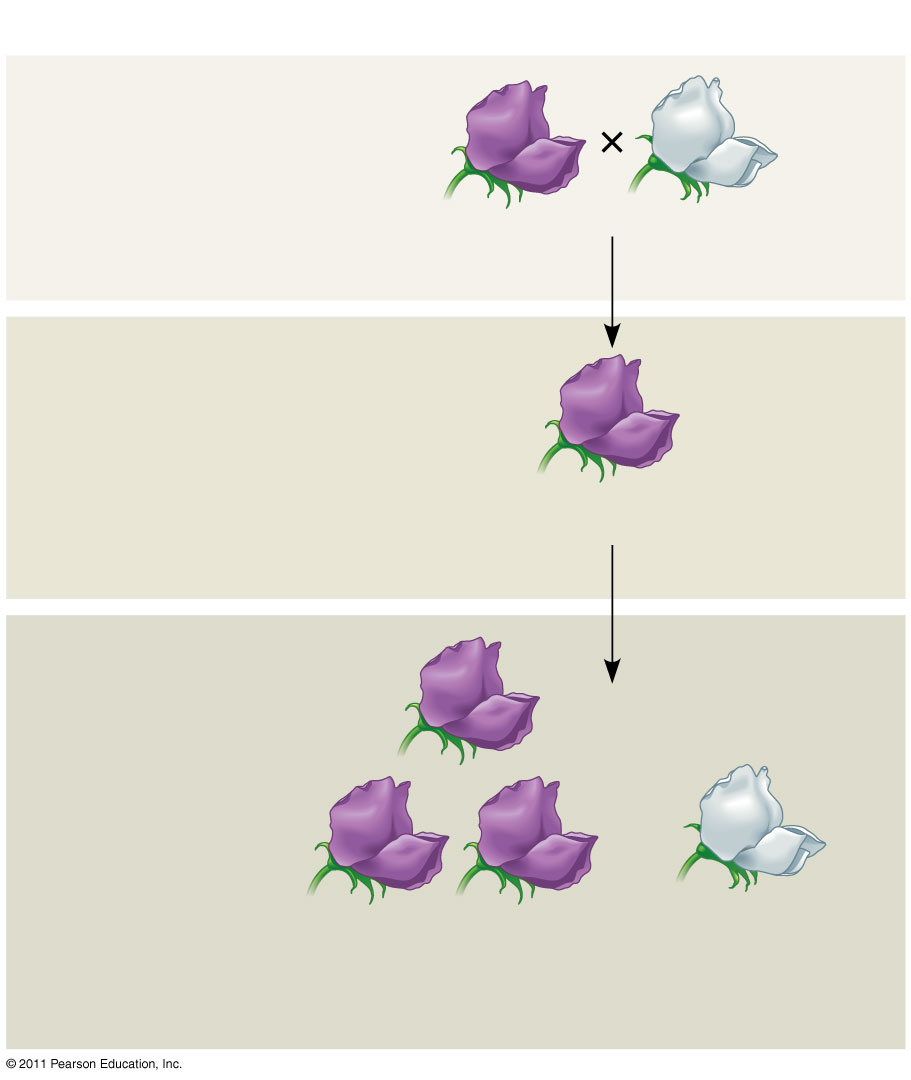 Purple flowers
White flowers
F1 Generation
F2 Generation
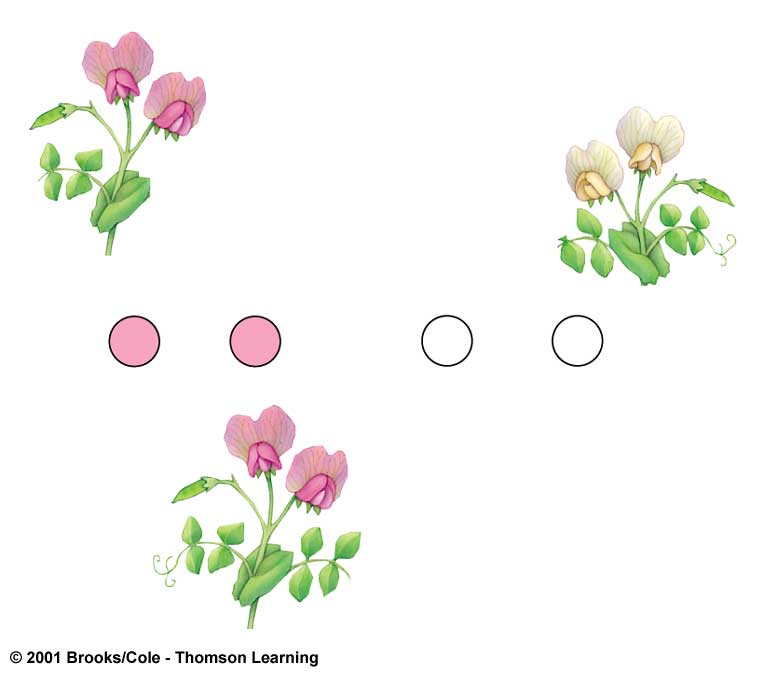 A Dihybrid Cross - F1 Results
aabb
AABB
AB
ab
AB
ab
AaBb
Test Cross
You cross an individual that shows the dominant phenotype with an individual with recessive phenotype ( one who is homozygous recessive for that trait)

Examining offspring allows you to determine the genotype of the dominant individual
Trait: Seed ShapeAlleles: R – Round	r – WrinkledCross:  Wrinkled seeds x   Hybrid
Round seeds = rr	    x	    Rr
Genotype: Rr, rr
Phenotype: Round & Wrinkled
G. Ratio:   1:1
P.Ratio: 1:1
F2 Monohybrid Cross Review
Homozygous x heterozygous(hybrid)
Offspring:50% Homozygous RR or rr50% Heterozygous Rr
Phenotypic Ratio is 1:1
Called Test Cross because the offspring have SAME genotype as parents
مربع بانيت
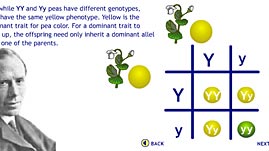 Genetics/th. Class
Lecture Tow &Three
Non MENDELIAN GENETICS
Mendel’s Laws Not Perfect:
Shortly people began to notice that not all traits are “Mendelian”
This means, they do NOT follow Mendel’s laws
Was he just plain wrong?

Truth is, his laws are correct and did explain how genetics works
Real life is just more complicated than peas!
Altering Mendel’s Ratios
Two different types of complications:
Genotypic ratios follow Mendel’s laws, but phenotypes do not
Somehow the underlying genotypic ratios are hidden 
Mendel’s laws do not apply
Both genotypes and phenotypes are not following Mendel’s laws
Type 1 – Laws in effect:
Lethal genotypes
Allelic Heterogeneity
Incomplete dominance
Epitasis
Penetrance
Expressivity
Pleiotropy
Phenocopies
Genetic Heterogeneity
1. Lethal Genotypes
h
H
H
h
If a certain genotype (combination of alleles) causes death 
Every genotype causes death if you wait long enough…
  Usually stillbirth or miscarriage
Don’t ever see the phenotype
Expect to see 3:1 ratio
Instead see 100% dominant
Hh
HH
Hh
hh
2. Allelic Heterogeneity or multiple Allels
More than two alleles of the same gene
    ex: Cystic Fibrosis has hundreds of alleles possible on the same gene
Causes differences in phenotype depending on which two alleles a person inherits
Still follow Mendel’s laws within one cross
Individual can only have two alleles (only have two chromosomes)
One inherited from mother, one from father
3. Incomplete Dominance
One allele is not completely dominant over the other
Causing the heterozygote to have a third, different phenotype
	   
   ex:  Blending in flowers
Homo Dominant = red flowers
Homo recessive = white flowers
Heterozygotes = pink flowers
P1 ,F1,F2  Generation
	Genotype: Rr   	     Phenotype: Pink
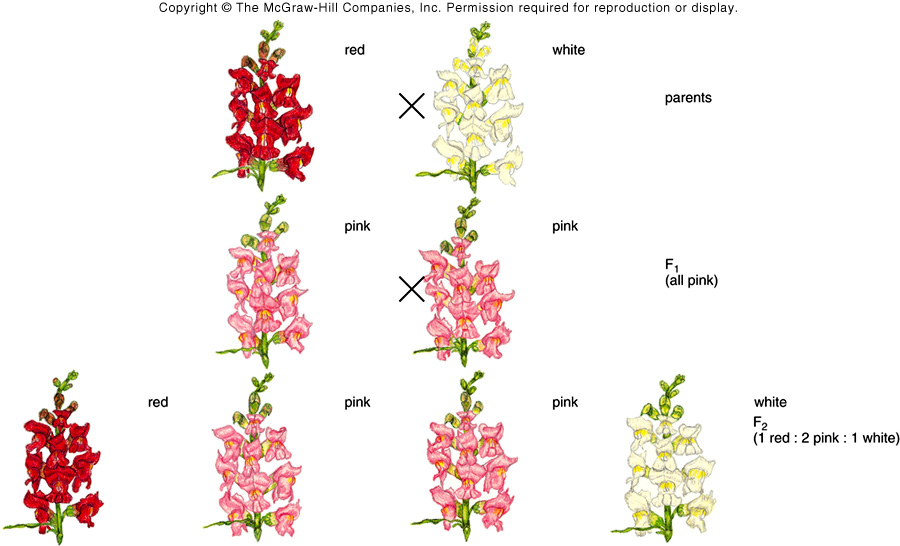 3. Incomplete Dominance
ex: Blood Types
Type A = AA or Ao 
Type B = BB or Bo
Type AB = AB (heterozygote)
Type O = oo (homozygous recessive)

Still following Mendel’s laws: 
Two alleles per cross
1:2:1 genotypic ratios
Just not showing 3:1 phenotypic ratios
Definition
	Two nonidentical alleles of a pair express two different phenotype in the heterozygote.
Example
	1) Blood groups are controlled by three alleles
          (multiple allele system).
		a) IA, IB, i
 
	2) 	Possible Outcomes
		a)  ii		=	O blood group 
		b)  IAIA or IAi	=	A blood group
		c)  IBIB or IBi	=	B blood group
		d)  IAIB		=	AB blood group  (Codominance)
4. Epistasis
Two genes interacting to affect phenotype
Therefore Mendel’s law about the one gene, is changed by the second gene
    ex: Gene C controls the color of a person’s  eyes
However gene A causes albinism (lack of any pigment anywhere in body)
Therefore if a person is carrying gene A it will not matter which genotype for gene C is carried (eyes will be red)
Brown     Yellow          	 Black         
      BBEE 	 	
 BBee 	             bbEE			 BbEE
 Bbee 		             bbEe			 BBEe
 bbee 	                    		  	 BbEe
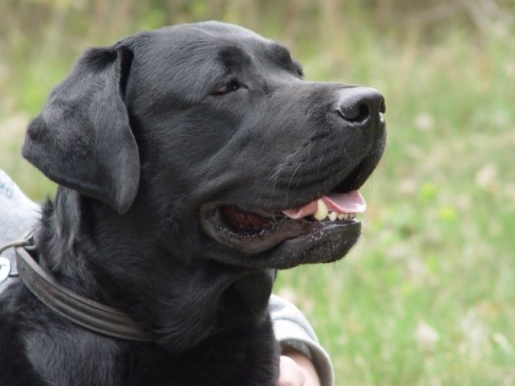 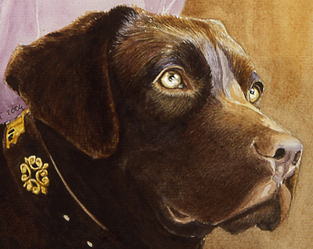 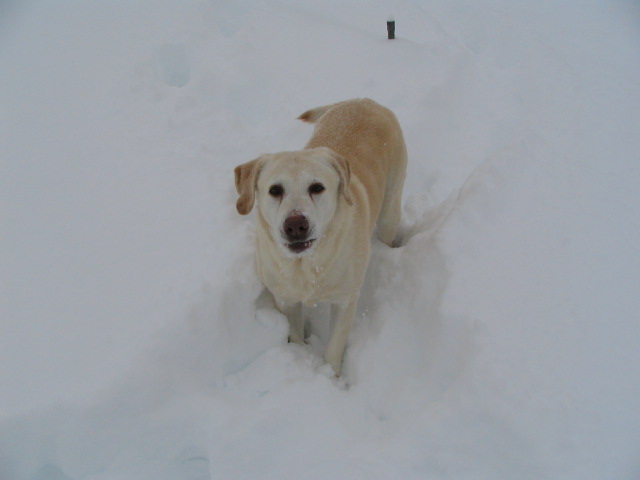 4. Epistasis
One gene effecting or masking another gene
 or
Two genes controlling same phenotype

Mendel’s Laws are still working for each individual gene, but phenotype is not determined by that single gene’s genotype alone
5. Penetrance
Sometimes the same genotype will not produce the phenotype in all individuals

Penetrance = the percent of individuals who have a certain genotype and show the expected phenotype
Mendel traits penetrance = 100 %
Some traits penetrance is less than 100%
5. Penetrance
Decreased penetrance or “low penetrance” means that some people inherit genotype and yet do not show the phenotype 
Penetrance is calculated as:
Number of individuals who have genotype and expected phenotype Total number of individuals who have genotype (any phenotype)
Usually decrease caused by interaction of additional genes or environment
Penetrance (Expressivity)
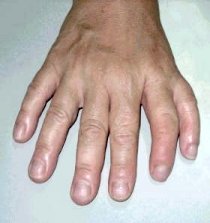 6. Expressivity
Sometimes the same genotype will produce different “degrees” of phenotype in individuals

Expressivity = the severity or extent of the phenotype an individual shows
     ex: Hypercholesterolemia
Some individuals have extremely high cholesterol from birth, others can control with diet and exercise and lead normal lives
Penetrance vs. Expressivity
Both follow Mendel’s laws
Genotypic ratio is still 1:2:1
Phenotypic ratio is affected
Both have to do with “amount” phenotype is present
Penetrance – is all or none, person is affected with disease or not
Expressivity – is the severity of the phenotype
7. Pleiotropy
One gene causes more than one  phenotype
Pleiotropy occurs when one gene controls more than one pathway or is expressed in more than one body part  
    ex: One gene makes connective tissue
Needed for lens of eye
 Heart Muscle
Therefore a mutation in this one gene will cause defects in eye sight, heart attacks, and weakness in muscles and limbs
Needed for lens of eye
 Heart Muscle
8. Phenocopies
Trait is not genetic at all
An environmentally caused trait that appears to be genetic/inherited
or
An environmentally caused phenotype that is the same as an inherited phenotype
Not breaking any of Mendel’s laws because it’s not genetic!
Polygenic Inheritance
Definition
	Continuous range of small differences in a given trait among all the individuals of a population due to inheritance of multiple alleles that affect the same trait.

Examples
	1)	Height
 	2)	Eye color	(4 Genes and 8 Alleles)
EYE COLOR
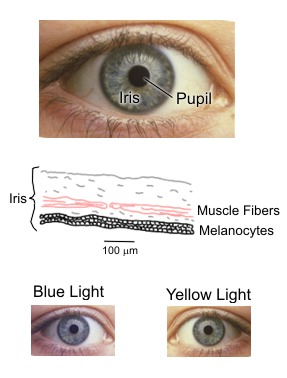 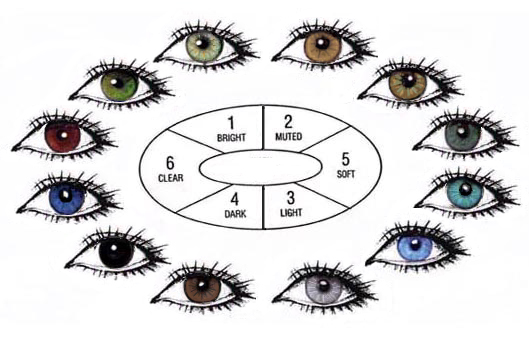 Polygenic Inheritance
Eye Color		                   Alleles		              Alleles  
Light Blue		aabbccdd	 	                  0 
Medium Blue		aabbccDd	 	 1 
Dark Blue		aabbCcDd		 2
Gray			aaBbCcDd		 3
Green			AaBbCcDd		 4
Hazel			AaBbCcDD		 5
Light Brown		AaBbCCDD		 6
Medium Brown	                  AaBBCCDD                                 7
Dark Brown		AABBCCDD		 8
Environmental Effects
Definition
	The environment can affect the expression of a gene.
 
1) Example
		Himalayan rabbits
		a) Homozygous for ch allele coding for 	 	      tyrosinase expressing melanin production
		b) Tyrosinase is not active above 33° C
		c) Hair appears light due to lack of melanin
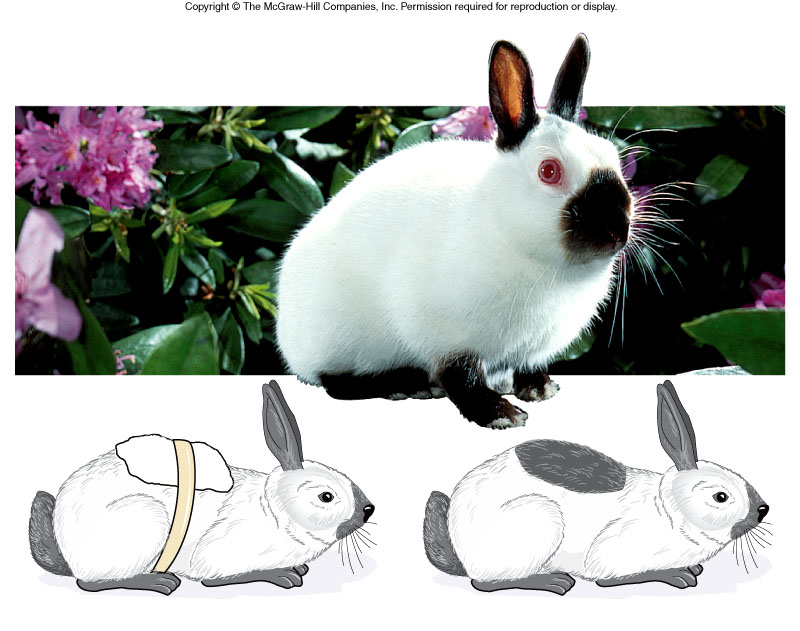 Type 2 – Mendel’s Laws No Longer Apply
Mitochondrial Inheritance
Mitochondria have their own DNA, which is solely maternally inherited
Linkage
Two genes that are close together physically
Linkage Disequilibrium
Two alleles that are not inherited separately